Метаморфозы лягушки
Автор: Николаева анна ВалерьевнаДолжность: Педагог дополнительного образования и внеурочной деятельности
Цикл метаморфозы
Метаморфоз – это сильные внутренние и внешние изменения животного в ходе  его роста;
Метаморфоз происходит от смены образа жизни, например от водной к наземной;
Метаморфоз позволяет иметь различные способы питания.
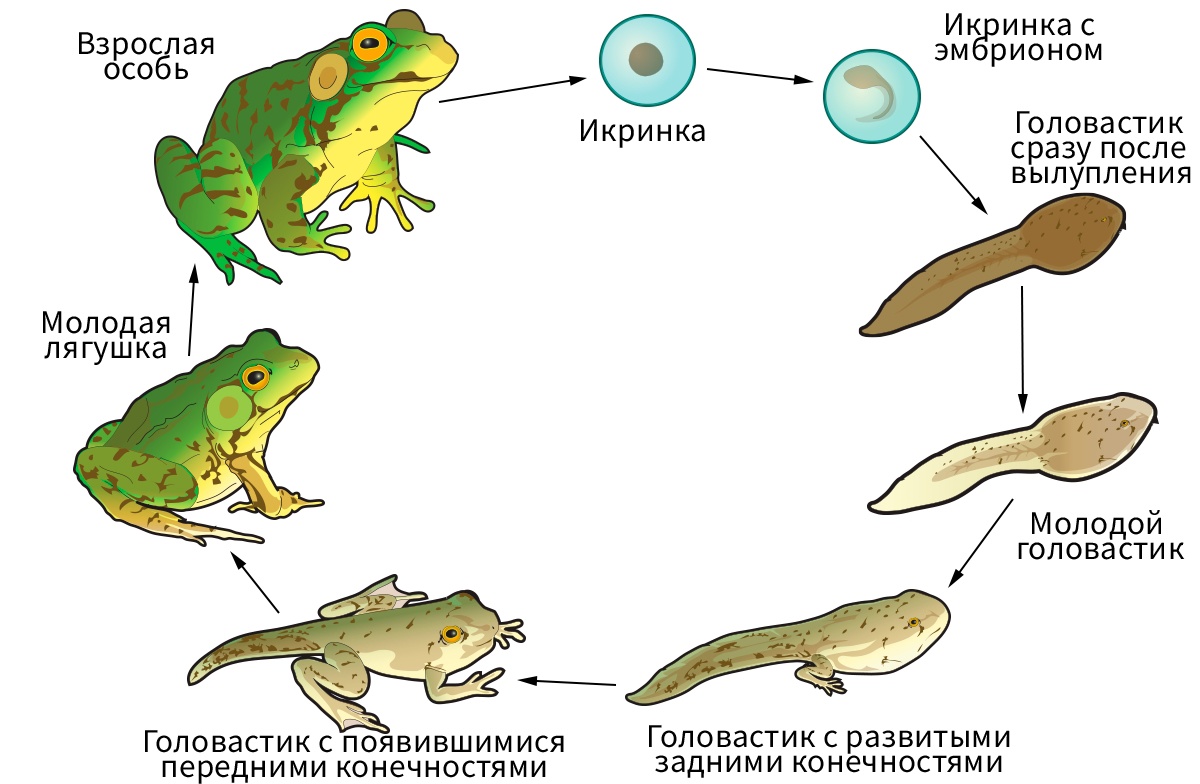 Головастик
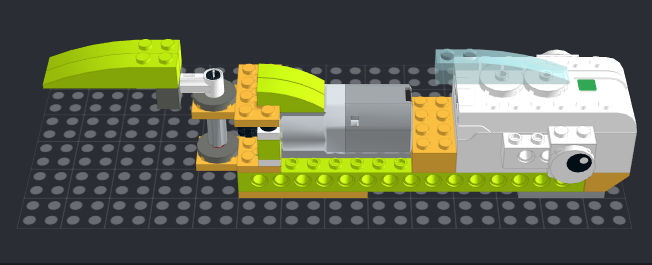 Выраженная голова, туловище, хвост; 
Хвост служит способом передвижения в воде.
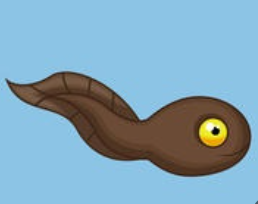 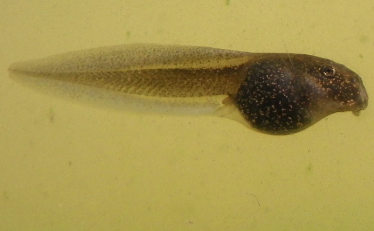 Головастик с развитыми задними конечностями
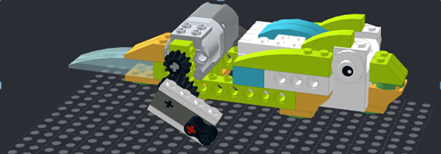 Появляются задние лапки;
Обитает  в воде;
К передвижению хвостом добавляется помощь лапками.
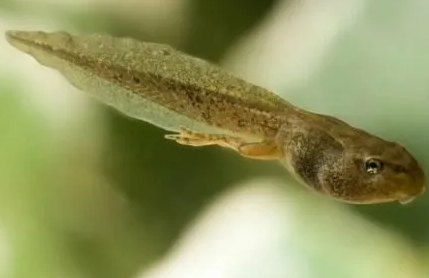 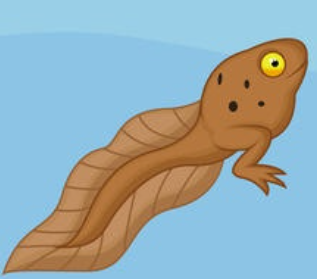 Головастик с появившимися передними конечностями
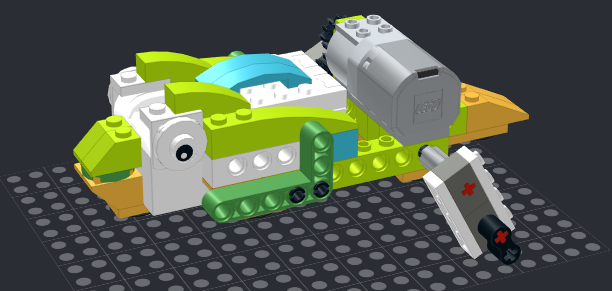 Появляются маленькие передние лапки;
Задние лапки становятся больше;
Движение происходит за счёт толчков лапками и управлением хвоста;
Обитает в воде.
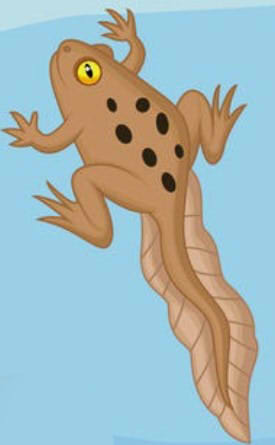 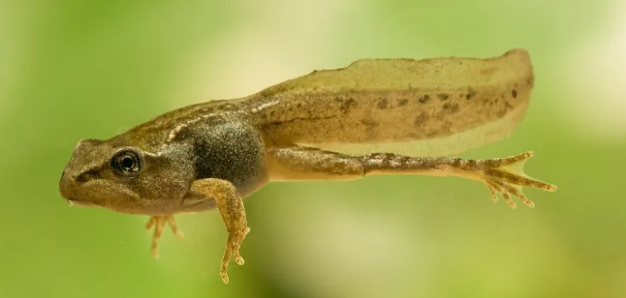 Молодая лягушка с хвостом (Лягушонок)
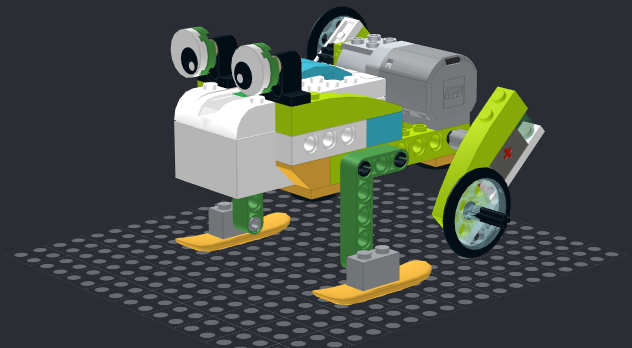 Хвост становится маленьким, тело большим, передние и задние лапки становятся больше;
Передвигается прыжками; 
Обитает на суше в близь водоёмов.
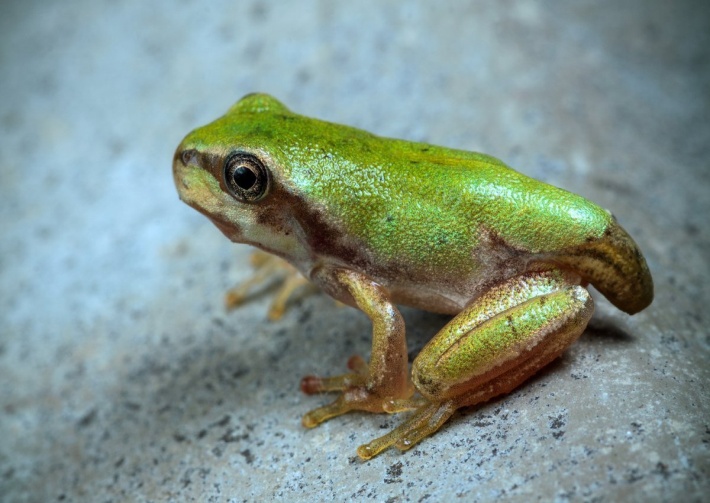 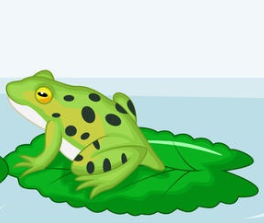 Взрослая лягушка
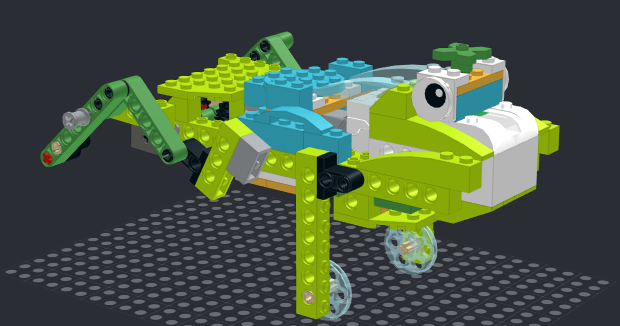 Исчезает хвостик, тело становится  крупнее;
Передвигается прыжками; 
Обитает на суше в близь водоёмов.
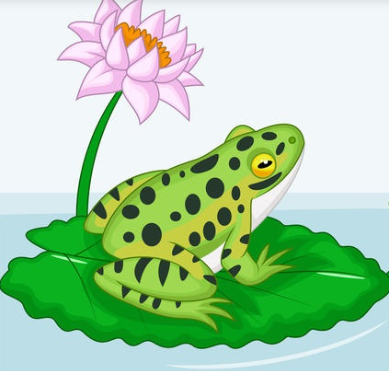 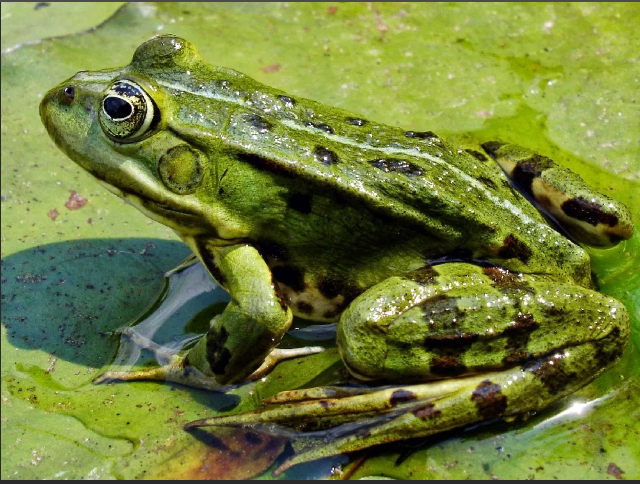 Программирование лягушки
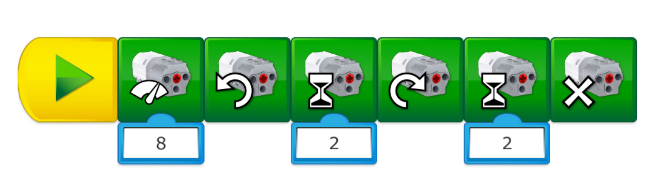 Головастик 
Головастик с лапками
Лягушонок
Взрослая лягушка
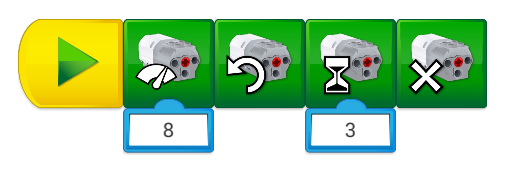 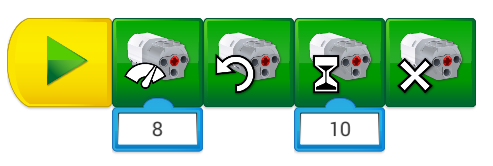 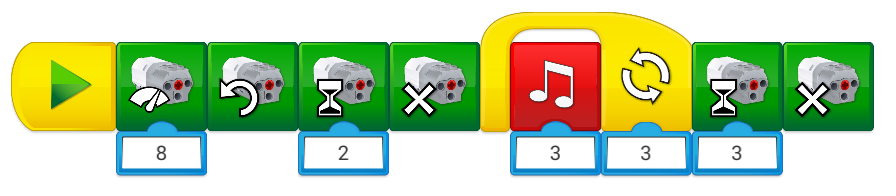 Благодарю за внимание!
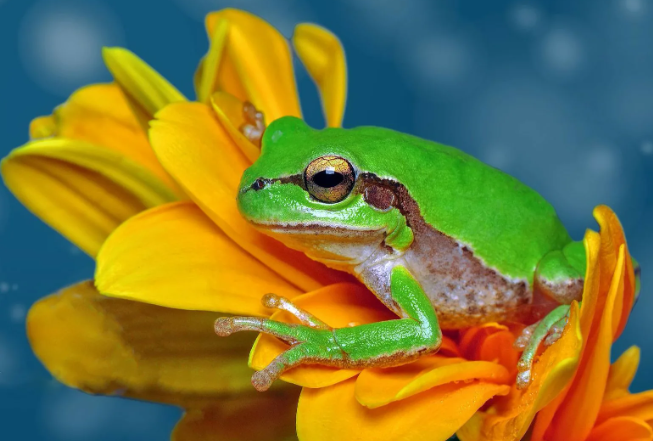 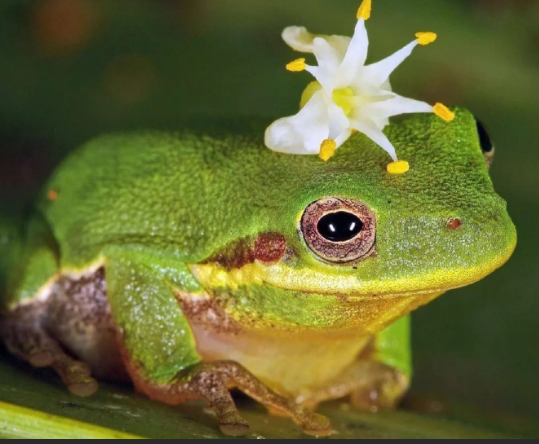 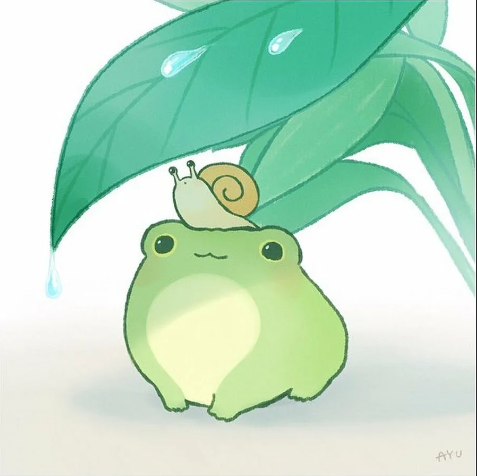 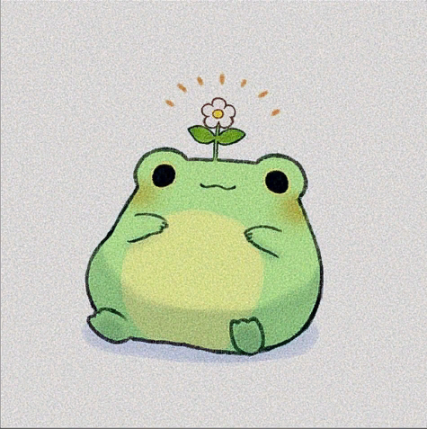 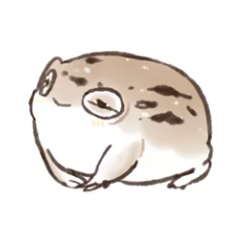 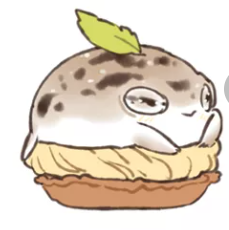